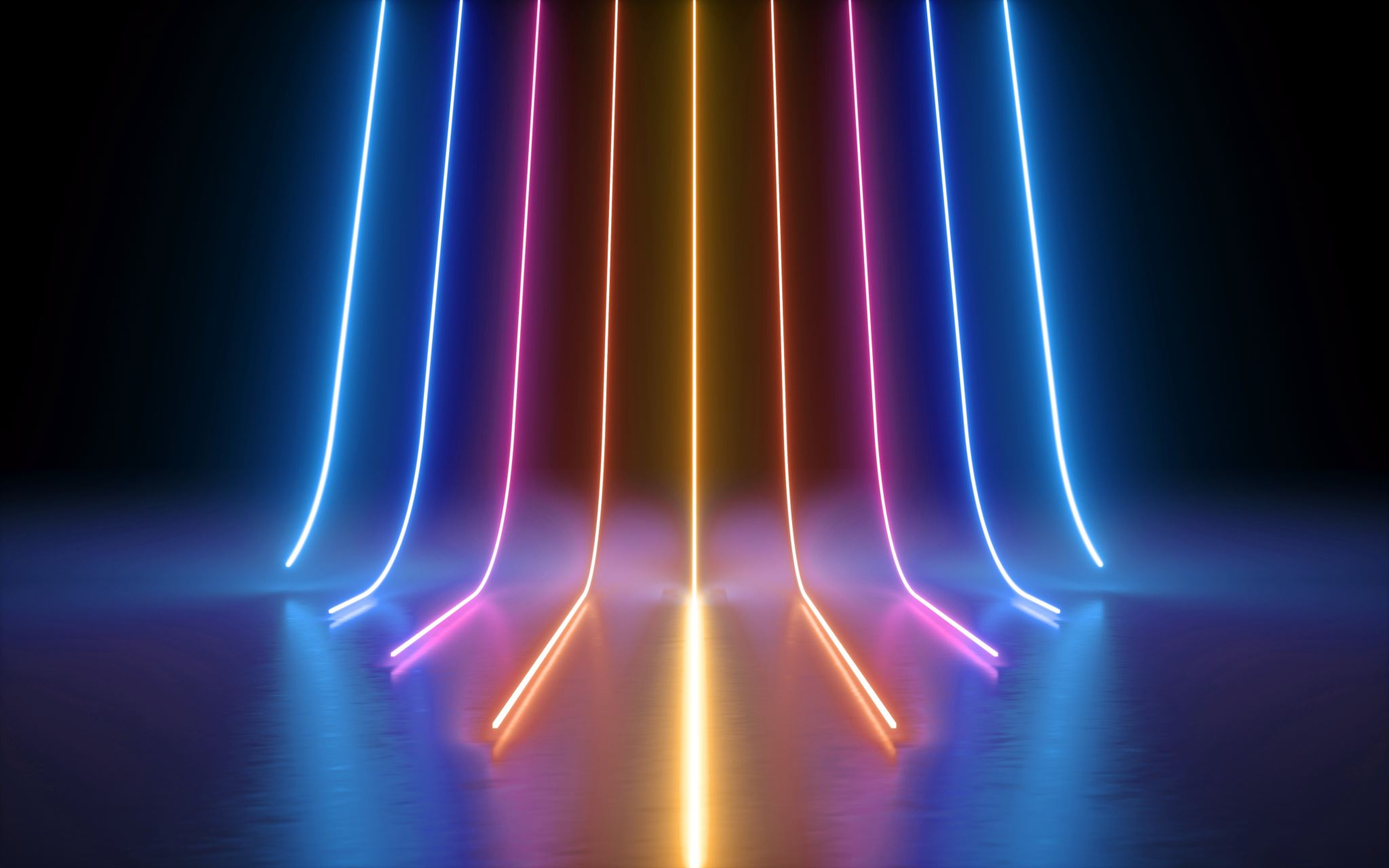 Σχεδιασμός Ερωτηματολογίου
Ερωτηματολόγιο
Τυποποιημένη ομάδα ερωτήσεων για συλλογή συγκεκριμένων πληροφοριών.
Σκοπός είναι η ελαχιστοποίηση του σφάλματος απόκρισης.
Η χρήση του ενδείκνυται όταν υπάρχουν περιορισμένοι πόροι (χρήματα και χρόνος).
Φθηνή μέθοδος συλλογής δεδομένων. 
Προστασία των προσωπικών δεδομένων του ερευνητή
Ανωνυμία 
Εμπιστευτικότητα
Οδηγεί σε ειλικρινείς απαντήσεις ειδικά όταν πρόκειται για ευαίσθητα δεδομένα.
Διαδικασία Σχεδιασμού του Ερωτηματολογίου
Καθορισμός Πληροφοριών
Τι πληροφορίες θέλουμε να αντλήσουμε μέσω του ερωτηματολογίου.

Οι στόχοι καθορίζουν τις πληροφορίες που θέλουμε να συλλέξουμε.

Οι πληροφορίες πρέπει να συμβαδίζουν με τα χαρακτηριστικά των ερωτώμενων (ικανότητα και θέλησή τους να απαντήσουν, μνήμη).

Προετοιμασία θεματικών περιοχών.
[Speaker Notes: Ο ερευνητής πρέπει να μπαίνει συνεχώς στη θέση του ερωτώμενου (κατά πόσο είναι σε θέση να θυμηθεί ή να ανακαλέσει μια πληροφορία).]
Επιλογή Τύπου Ερωτήσεων
Επιλογή Τύπου Ερωτήσεων
Διχοτομικές Μεταβλητές
Κατηγορία κατηγορικών μεταβλητών
Κλειστές ερωτήσεις με δυο επιλογές
Ερώτηση φίλτρου στην αρχή του ερωτηματολογίου.
Ναι/Όχι, Συμφωνώ/Διαφωνώ, Υπέρ/Κατά, 
Η σειρά με την οποία τοποθετούνται οι δυο εναλλακτικές δεν επηρεάζουν την απάντηση.
Κλειστές Ερωτήσεις με ΜΙΑ Σωστή (Καλύτερη Απάντηση)
One best answer
Ιδανικές όταν παρατίθενται όλες οι εναλλακτικές επιλογές απαντήσεις.
Τι σημαίνει για εσάς «καλή διατροφή»
Σημειώστε √ σε  μια σωστή απάντηση

Λήψη επαρκών βιταμινών  
Ποιοτικό φαγητό
Να τρώω τροφές που δε μου αρέσουν
Καλή υγεία
Κλίμακα Αξιολόγησης Λίκερτ
Γνώμη σημειώνοντας μια απάντηση που βρίσκεται σε ένα σημείο μίας κλίμακας.

4- βάθμια, 5-βάθμια, 7-βάθμια.

Εάν ο αριθμός των απαντήσεων είναι μονός π.χ. 5 ή 7 τότε υπάρχει η δυνατότητα ουδέτερης απάντησης.

Όταν ο αριθμός απαντήσεων είναι ζυγός τότε η ερώτηση «πιέζει» τον ερωτώμενο να πάρει μια ξεκάθαρη θέση.
Κλίμακα Λίκερτ - Παραδείγματα
Σε ποιο βαθμό συμφωνείτε με τις μεταρρυθμίσεις στο χώρο της παιδείας; (Κυκλώστε το αντίστοιχο νούμερο)
Διαφωνώ Απόλυτα
Διαφωνώ
Ούτε Διαφωνώ/Ούτε Συμφωνώ
Συμφωνώ 
Συμφωνώ Απόλυτα

Πόσο σημαντική είναι η τιμή για εσάς όταν αγοράζετε παπούτσια; (Κυκλώστε το αντίστοιχο νούμερο)
Καθόλου Σημαντική
Λίγο Σημαντική
Ουδέτερη
Σημαντική
Εξαιρετικά Σημαντική
Κλίμακα Αξιολόγησης - Stapel
Μετρά συγχρόνως την ένταση και την τάση μιας στάσης.
Μοντέρνα εκδοχή της κλίμακας του σημαντικού διαφορικού όταν είναι δύσκολη η δημιουργία ζευγών με αντίθετους επιθετικούς προσδιορισμούς.
Στην κλίμακα stapel έχουμε έναν επιθετικό προσδιορισμό και αριθμητικές αξίας (από -3 έως και +3). 
Προτιμάται από την κλίμακα σημαντικού διαφορικού κυρίως σε τηλεφωνικές έρευνες.
Πόσο γευστικό είναι το φαγητό του εστιατορίου ΧΧΧΧ:  (Κυκλώστε μια επιλογή)
Κλειστές ερωτήσεις με απαντήσεις σε κατάταξη (ordered choice)
Μέτρηση βαθμού – έντασης ανάμεσα σε απαντήσεις που βρίσκονται σε μια σειρά κατάταξης ή κλίμακας.
Αξιολόγηση στάσεων και ιδιαίτερα αν οι επιλογές σταδιακά κλιμακώνονται προς μια κατεύθυνση. 
Οι απαντήσεις έχουν ξεκάθαρη διαφορά μεταξύ τους και διατηρούν ισορροπία μεταξύ θετικών και αρνητικών επιλογών.
Πόσο σας άρεσε το μάθημα; (Σημειώστε √ σε  μια σωστή απάντηση)
Δεν μου άρεσε καθόλου
Δεν μου άρεσε
Ούτε μου άρεσε/Ούτε δεν μου άρεσε
Μου άρεσε
Μου άρεσε πολύ
Απαντήσεις στη Σειρά
Σειρά από ερωτήσεις που απαντώνται με τον ίδιο τρόπο.
Σε μορφή πίνακα.
Πόσες φορές την εβδομάδα καταναλώνετε τα παρακάτω τρόφιμα:
(Κυκλώστε ένα νούμερο για κάθε τρόφιμο)
Ζευγαρωτές Συγκρίσεις
Οι ερωτώμενοι καλούνται να συγκρίνουν δυο απαντήσεις και να επιλέξουν εκείνοι που τους εκφράζει περισσότερο.
Συγκρίνοντας τα παρακάτω μέσα δικτύωσης, επιλέξτε εκείνο που χρησιμοποιείτε συχνότερα (Κυκλώστε ένα μέσο σε κάθε ζεύγος σύγκρισης)

Facebook  - Instagram
Facebook – YouTube
Facebook – TikTok
Twitter – YouTube
Twitter – TikTok
Κλειστές Ερωτήσεις με Δυνατότητα Πολλαπλών Επιλογών
Εδώ ο ερωτώμενος μπορεί να δώσει παραπάνω από μια σωστές απαντήσεις.
Ποιο από τα παρακάτω χαρακτηριστικά πιστεύετε ότι σας ταιριάζουν; (Σημειώστε √ σε όσα πιστεύετε ότι διαθέτετε)
Κοινωνικός 
Φιλόδοξος
Ρομαντικός
Περιπετειώδης 
Εσωστρεφής
Άλλο. Παρακαλώ προσδιορίστε…………………….
Ερωτήσεις Ιεράρχησης
Σε αυτές τις ερωτήσεις ζητείται από τους ερωτώμενους να ιεραρχήσουν μια σειρά από επιλογές.
Ιεραρχήστε από το 1 έως το 5 τα παρακάτω χαρακτηριστικά ενός αυτοκινήτου ανάλογα με τη σημαντικότητά τους, όπου 1=το λιγότερο σημαντικό για εσάς και 5= το πιο σημαντικό για εσάς.  Σημειώστε τη βαθμολογία στα κουτάκια.

 Ασφάλεια
Εμφάνιση/Σχέδιο
Ταχύτητα
Κατανάλωση βενζίνης
Αξεσουάρ / Πρόσθετες παροχές
Γραφικές κλίμακες
Συνεχόμενες κλίμακες αξιολόγησης: Κλίμακες που ο ερωτώμενος δίνει την απάντησή του πάνω σε μια ευθεία γραμμή σημειώνοντας Χ ή √. Τα άκρα των κλιμάκων έχουν δυο αντίθετους επιθετικούς προσδιορισμούς (continuous rating scales)
Πως σας φάνηκε το μάθημα που μόλις παρακολουθήσατε;

Βαρετό 				Πολύ ενδιαφέρον

[Speaker Notes: Η ανάλυση των στοιχείων των γραφικών κλιμάκων είναι χρονοβόρα και δύσκολη. Πρέπει να υπολογιστεί το ακριβές σημείο της απάντησης. Χρήση μετρικού χάρακα.]
Γραφικές Κλίμακες
Κλίμακα των χαμόγελων (smiley scale).
Δυνατότητα χρήσης σε όλες τις ηλικίες, σε μικρά παιδιά, σε άτομα με γλωσσικές δυσκολίες, που δε γνωρίζουν καλά την Ελληνική γλώσσα.
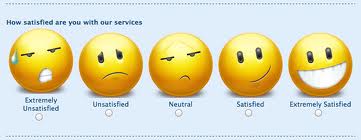 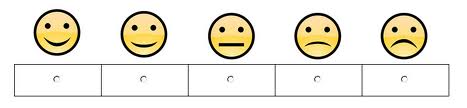 Κλίμακες Σταθερού Αθροίσματος
Οι ερωτώμενοι καλούνται να κατανείμουν ένα σταθερό αριθμό (π.χ. 100 μονάδες) σε διάφορα χαρακτηριστικά προκειμένου να δηλώσουν τη σημασία του κάθε χαρακτηριστικού για αυτούς. 
Έρευνες για προτιμήσεις.
Κατάλληλες για άτομα υψηλού μορφωτικού επιπέδου.
Να  κατανείμετε 100 βαθμούς στα παρακάτω χαρακτηριστικά ενός αυτοκινήτου ανάλογα με το πόσο σημαντικό είναι το κάθε χαρακτηριστικό για εσάς.

Ασφάλεια  _________		
Εμφάνιση   _________
Ταχύτητα   _________
Τιμή	    _________
Αξεσουάρ  _________
Κλίμακα Σημαντικού Διαφορικού (Semantic Differential Scale)
5 βάθμιες ή 7 βάθμιες διπολικές κλίμακες αξιολόγησης.

Οι δυο πόλοι έχουν αντίθετους επιθετικούς προσδιορισμούς όπως καλό – κακό, ενδιαφέρον-βαρετό, ακριβό – φθηνό.
Η ταινία που παρακολουθήσατε ήταν:
Διατύπωση Ερωτήσεων
Χαρακτηριστικά ατόμων στους οποίους απευθύνεται το ερωτηματολόγιο.

Ο σκοπός του ερωτηματολογίου.

Η θέση των ερωτήσεων μέσα στο ερωτηματολόγιο.
Συμβουλές  Διατύπωσης
Χρήση απλών λέξεων: Λεξιλόγιο που χρησιμοποιεί το δείγμα – ανάλογα με τις ικανότητες του δείγματος.
Για παράδειγμα ένω ερωτηματολόγιο σε εφήβους.
Αποφυγή λέξεων που προκαλούν σύγχυση
Αποφυγή λέξεων με διπλή σημασία.
Συμβουλές Διατύπωσης
Αποφυγή Συντομογραφιών και Επαγγελματικής φρασεολογίας.

π.χ. ΙΟΒΕ (Ίδρυμα Οικονομικών και Βιομηχανικών Ερευνών)

π.χ. Life Style (αγγλικός όρος για τον τρόπο ζωής).
Συμβουλές Διατύπωσης
Οι ερωτήσεις να είναι όσο πιο συγκεκριμένες γίνεται.
Προσοχή με ερωτήσεις που αναφέρονται στο παρελθόν.  Πότε???? Πρέπει να αναφέρεται. 

Πόσες φορές ταξιδέψατε στο εξωτερικό πέρυσι;

(π.χ. «2012-2013» ή «τους τελευταίους δώδεκα μήνες» ή «Σεπτέμβριος 2012 – Σεπτέμβριος 2013»)
Συμβουλές Διατύπωσης
Λέξεις με ξεκάθαρη έννοια – ερμηνεία
Συνήθως, περιστασιακά, συχνά, νέοι, πλειοψηφία.

Έχουν διαφορετική σημασία για κάθε ερωτώμενο.
Π.χ. το συχνά: κάθε μέρα, δυο ή τρείς φορές την εβδομάδα.
Συμβουλές Διατύπωσης
Οι ερωτήσεις πρέπει να περιλαμβάνουν όλες τις απαραίτητες πληροφορίες!
Αδυναμία ερωτώμενου να απαντήσει λόγο έλλειψης προσδιοριστικών πληροφοριών.
Συμφωνείτε ή διαφωνείτε με το πρόσφατο νομοσχέδιο στην Πολιτική Προστασία;
Ορισμένοι μπορεί να μη γνωρίζουν το νομοσχέδιο.
Παροχή ανάλογων διευκρινήσεων.
Συμβουλές Διατύπωσης
Αποφυγή ερωτήσεων που απαιτούν πολύ συγκεκριμένες απαντήσεις.
Δυσκολία ανάκλησης στη μνήμη πολλών λεπτομερειών και ειδικά παρελθοντικών.
Πόσες φορές φάγατε ζυμαρικά τους προηγούμενους δύο μήνες;
Σε πόσα πάρτι πήγατε τους προηγούμενους μήνες;

Συμβουλή: Μετατροπή σε κλειστού τύπου ερωτήσεις, π.χ. 0-5 φορές, 6-10 φορές, 11-15 φορές.
Συμβουλές Διατύπωσης
Διατύπωση προσωπικών ερωτήσεων με πολύ διακριτικό τρόπο.

Αντί κάποιος να ερωτηθεί πόσα χρήματα κερδίζει το μήνα, καλύτερα να του δίνεται η δυνατότητα να επιλέξει από ένα εύρος απαντήσεων, 0-600€, 601-1000€, 1001€-1500€.
Συμβουλές Διατύπωσης
Αποφυγή ερωτήσεων για τις οποίες ο ερωτώμενος πρέπει να καταβάλει μεγάλη προσπάθεια ή να ξοδέψει πολύ χρόνο για να τις απαντήσει.

Για παράδειγμα, ιεραρχήστε τις παρακάτω 20 αξίες με βάση τη σημαντικότητα της κάθε αξίας για εσάς.

Μέσα σε 25 το πολύ λέξεις διατυπώστε την άποψή σας για το εκπαιδευτικό σύστημα στην Ελλάδα.
Συμβουλές Διατύπωσης
Χρήση αμοιβαίως αποκλειόμενων εναλλακτικών απαντήσεων.
Ο ερευνητής πρέπει να είναι σίγουρος ότι, μόνο μια εναλλακτική απάντηση ταιριάζει σε κάθε ερωτώμενο.
	Από πού μάθατε για τα εκπαιδευτικά σεμινάρια του Ομίλου μας; - δώστε μια απάντηση.
Φίλο/η
Εφημερίδα
Συνάδελφο
Άλλο
??????????
Πόσων ετών είστε;
15-20
20-25
25-30
30-40
Συμβουλές Διατύπωσης
Αποφυγή υποθέσεων από πλευράς ερευνητή.

Μαγειρεύετε κρέας όταν καλείτε τους φίλους σας σπίτι για δείπνο;  λανθασμένη υπόθεση ότι, ο ερωτώμενος καλεί τους φίλους του στο σπίτι του.

Σε αυτή την περίπτωση καλό θα ήταν να προηγείται μια διευκρινιστική ερώτηση. 
π.χ. Καλείτε τους φίλους σας για δείπνο;
Συμβουλές Διατύπωσης
Αποφυγή μεροληπτικών ερωτήσεων καθώς επηρεάζουν τον ερωτώμενο και έτσι δεν αποκαλύπτει την ακριβή του θέση.
Όταν ο ερωτώμενος πρέπει να συμφωνήσει μια συγκεκριμένη άποψη ή συμπεριφορά.

Όταν οι εναλλακτικές απαντήσεις είναι άνισες ή συνωστίζονται προς μια κατεύθυνση.

Όταν χρησιμοποιούνται λέξεις που διεγείρουν θετικά ή αρνητικά συναισθήματα όπως ελευθερία, ανισότητα, γραφειοκρατία.
Παραδείγματα !!!!
Οι περισσότερες νοικοκυρές στην Ελλάδα χρησιμοποιούν το απορρυπαντικό Χ για να έχουν πιο λευκά ρούχα. Εσείς χρησιμοποιείτε το απορρυπαντικό Χ; (Σημειώστε  σε μια απάντηση)

 Ναι 
Όχι
[Speaker Notes: Η ερώτηση υπονοεί ότι ο ερωτώμενος θα πρέπει να χρησιμοποιεί το Χ απορρυπαντικό.]
Παραδείγματα !!!
Πως αξιολογείτε το φαγητό του εστιατορίου «Η Νόστιμη Μπριζόλα» 
	(Σημειώστε √ σε μια απάντηση)
 Εξαιρετικό
 Πολύ καλό
 Καλό
[Speaker Notes: Δεν υπάρχει επιλογή για ουδέτερη ή αρνητική άποψη]
Συμβουλές Διατύπωσης
Πιστεύετε ότι, οι σερβιτόροι της καφετέριας “Slourp” είναι όμορφοι και εξυπηρετικοί;
	(Σημειώστε √ σε μια απάντηση)
	Ναι 
 Όχι
Διαχωρισμός σε δυο ερωτήσεις για το κάθε χαρακτηριστικό.
Συμβουλές Διατύπωσης
Οι εναλλακτικές θα πρέπει να είναι λογικά διατυπωμένες, σε λογική σειρά ή με λογικά διαστήματα.
Πόσα τετραγωνικά είναι το σπίτι σας;
	(Σημειώστε √ σε μια απάντηση)
 1-10 τετραγωνικά
11-100 τετραγωνικά
101-500 τετραγωνικά
 Πάνω από 500 τετραγωνικά
[Speaker Notes: Το σωστό – λιγότερο από 50, 51 – 100, 101-150, 151-200, 201 και άνω]
Παραδείγματα !!!!
Δεν υπερτονίζουμε, υπερβάλλουμε, δραματοποιούμε.

Πόσα χρήματα θα δίνατε για να αγοράσετε ένα κουτί με χάπια αδυνατίσματος, τα οποία μπορούν να μειώσουν το βάρος σας προστατεύοντάς σας από τη μάστιγα της χοληστερίνης και από την πιθανότητα εμφάνισης ενός μοιραίου εμφράγματος;